C3PO Investigator Meeting
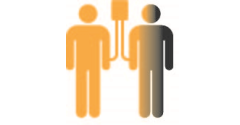 Advertise the trial
Impact of EUA for mAb 
Boosting Enrollment
New payment scheme
PBMC substudy - Philip Norris 
Other plasma trials  
Miscellaneous, Q&A
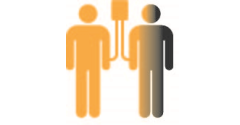 1. Advertise the Study
https://siren.network/clinical-trials/c3po/toolbox#Resources
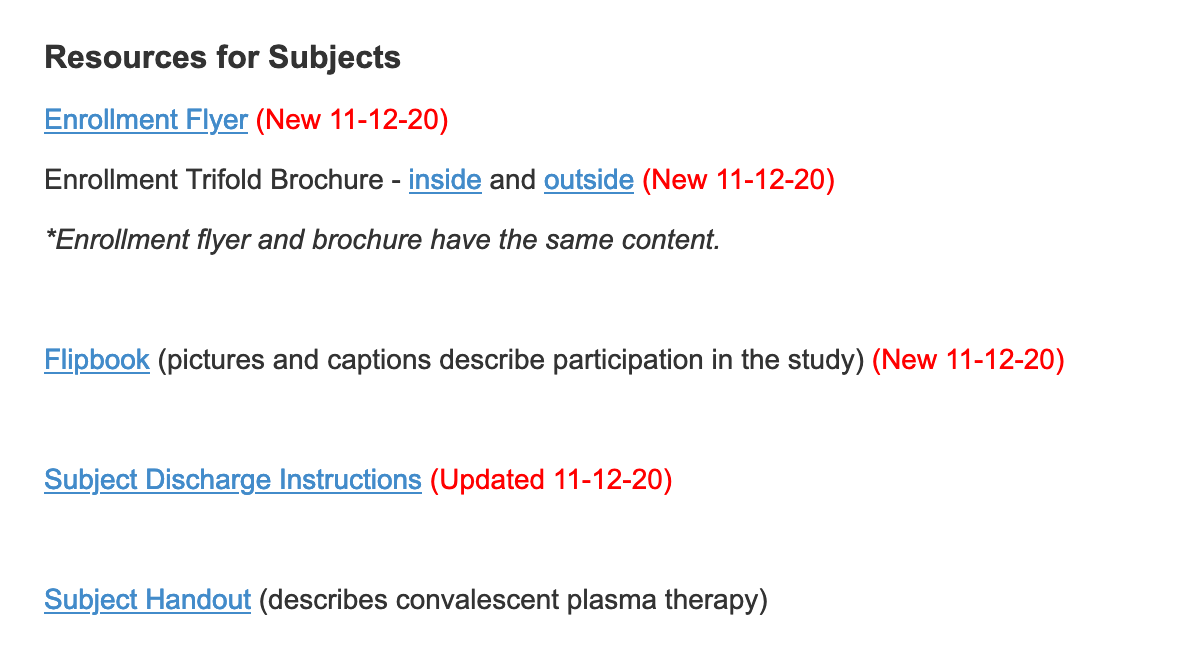 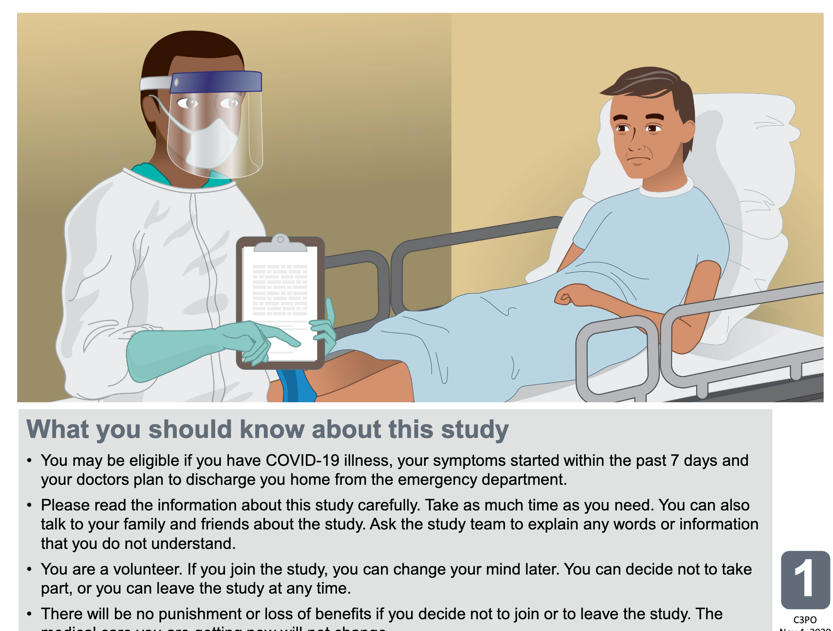 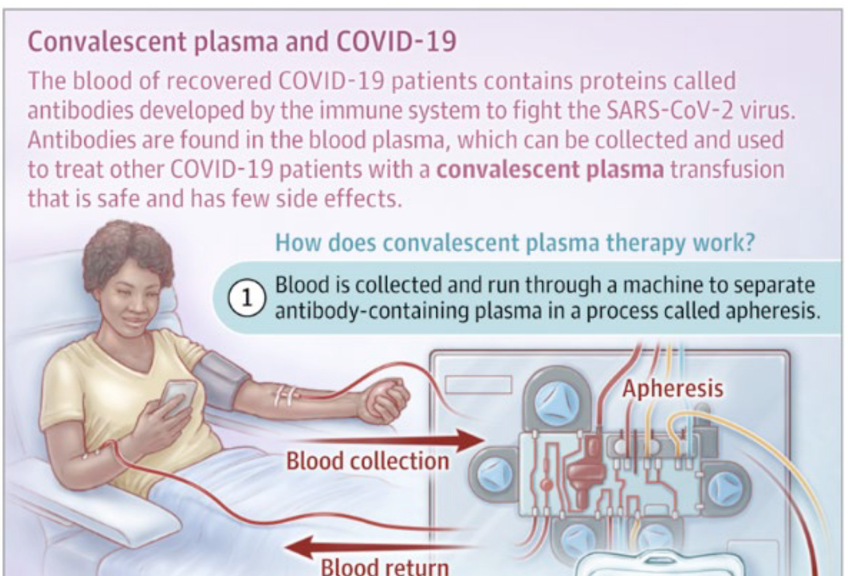 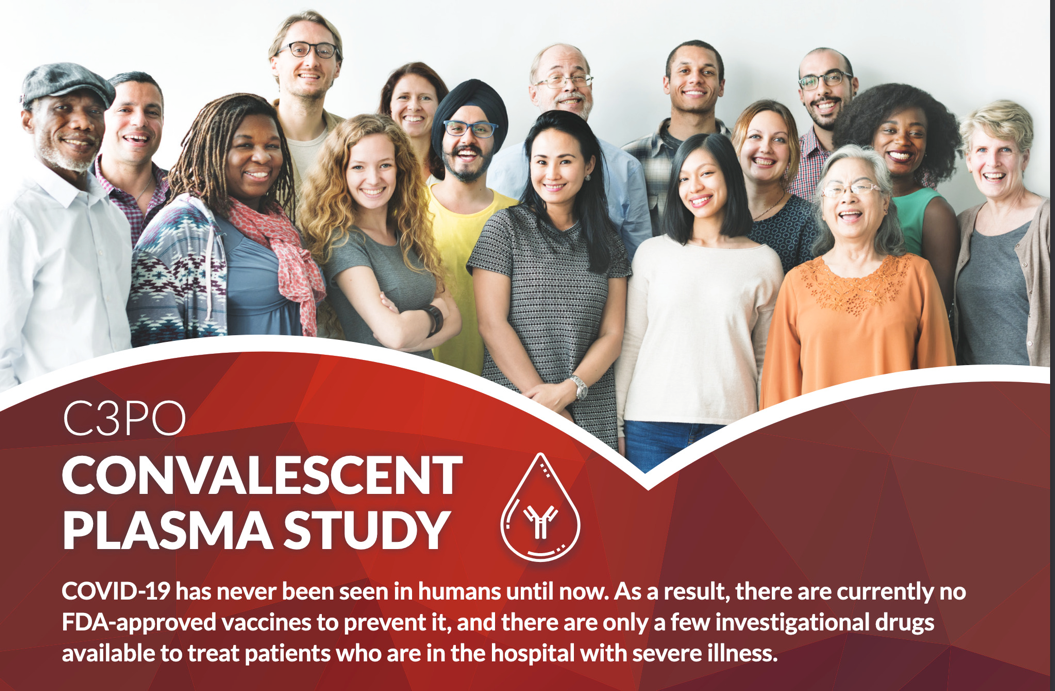 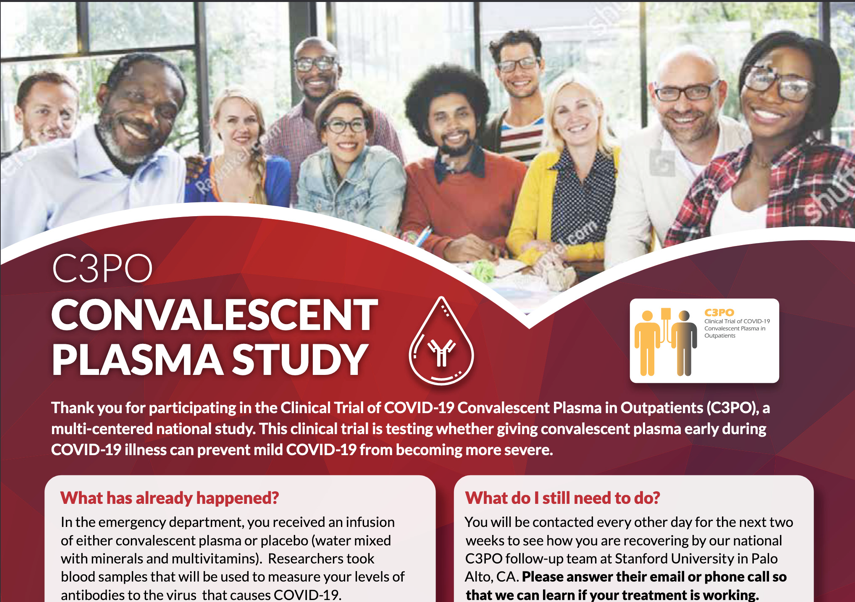 2. LY-3819253 / LY-CoV555 / Bamlanivimab
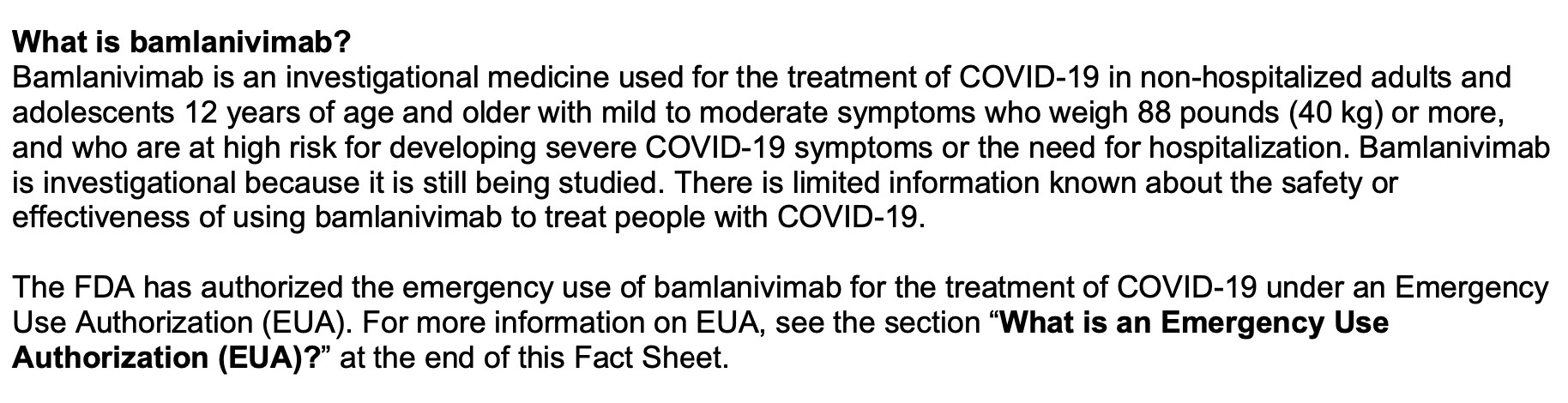 Chen et al. N Engl J Med. 2020 Oct 28. doi: 10.1056/NEJMoa2029849. PMID: 33113295
3. Boosting Enrollment
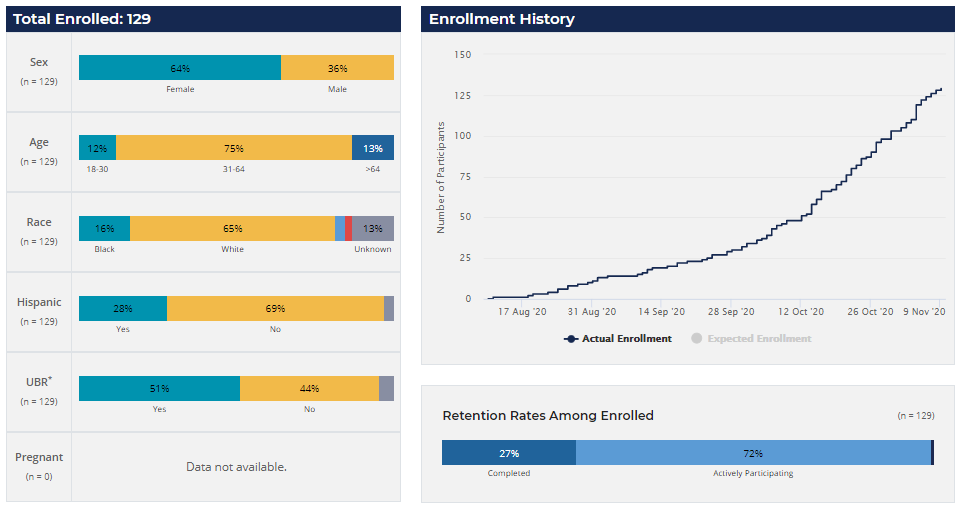 https://nhlbi-connects.org/secure/reports/enrollment
20 sites x 5 / month	= 	100 / month	Finish in March/April

40 sites x 5 / month 	= 	200 / month	Finish in February

60 sites x 5 / month	 = 	300 / month	Finish in January
20 sites each enroll 30 subjects = 600 	FINISHED 
40 sites each enroll 15 subjects = 600	FINISHED
60 sites each enroll 10 subjects = 600 	FINISHED
About 1 subject per week
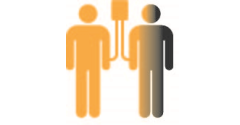 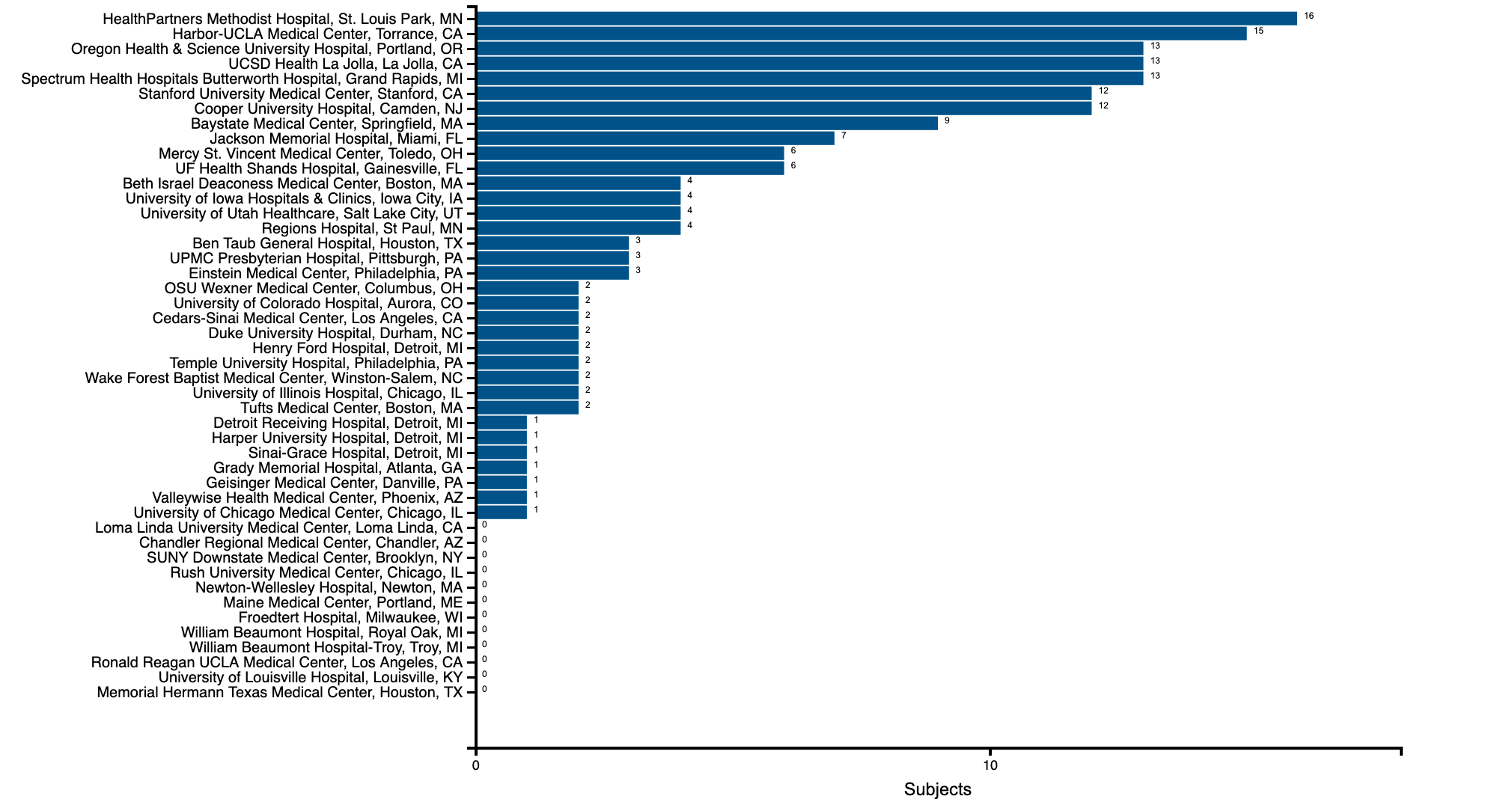 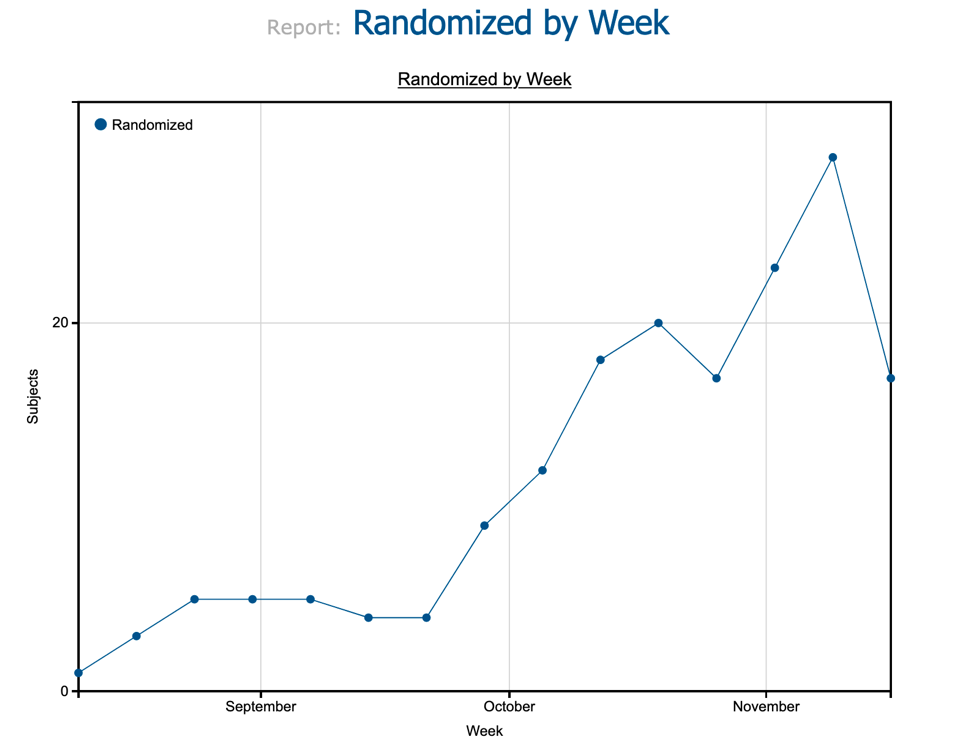 172
C3PO Screening Summary
COVID positive + Age>18 + Discharged from ED
n=1342
Inclusion or Exclusion Criteria Violation (not eligible) n=718
Potentially Eligible 
n=624
n= 133 Study team unavailable
n= 84 Reason not stated
      Miscellaneous others
Consent not offered
n= 297
Consent Offered
n=246
Declined to Participate
n=144
Consent Obtained
n=183
n=3 Chose to leave before test results and/or randomization
n=3 Became inpatient after consent before randomization
n=2 Pharmacy not available for placebo
n=1 AB blood type
n=3 Reason not stated
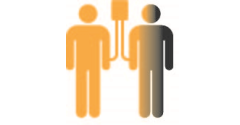 Enrolled
n=171
Updated 17-November-2020
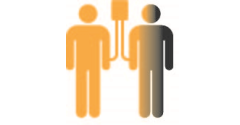 Supplements
Enrolling more subjects per month requires more on-call time and more screening time. To compensate for these extra staff on call and screening, we will make supplemental monthly payments based on number of subjects enrolled per month.  
  
Enrollments/month    	Supplement / month
	0       			No additional supplement 
	1       				$500 
	2    				$1000 
	3   				$2000 
	4      				$3000 
	5+    				$5000
4. Ancillary Peripheral Blood Monocyte (PBMC) study
C3PO Mechanisms sub-study
New sub-study will enroll 100 subjects and collect whole blood for shipment to VRI-SF, samples will be processed to isolate peripheral blood mononuclear cells (PBMCs)

Plasma samples will be tested at four time points to measure pro-inflammatory cytokines as well as coagulation measures fibrinogen and D-dimer levels

Cells will be tested to measure evolution of B and T cell responses
Pathophysiology of acute COVID
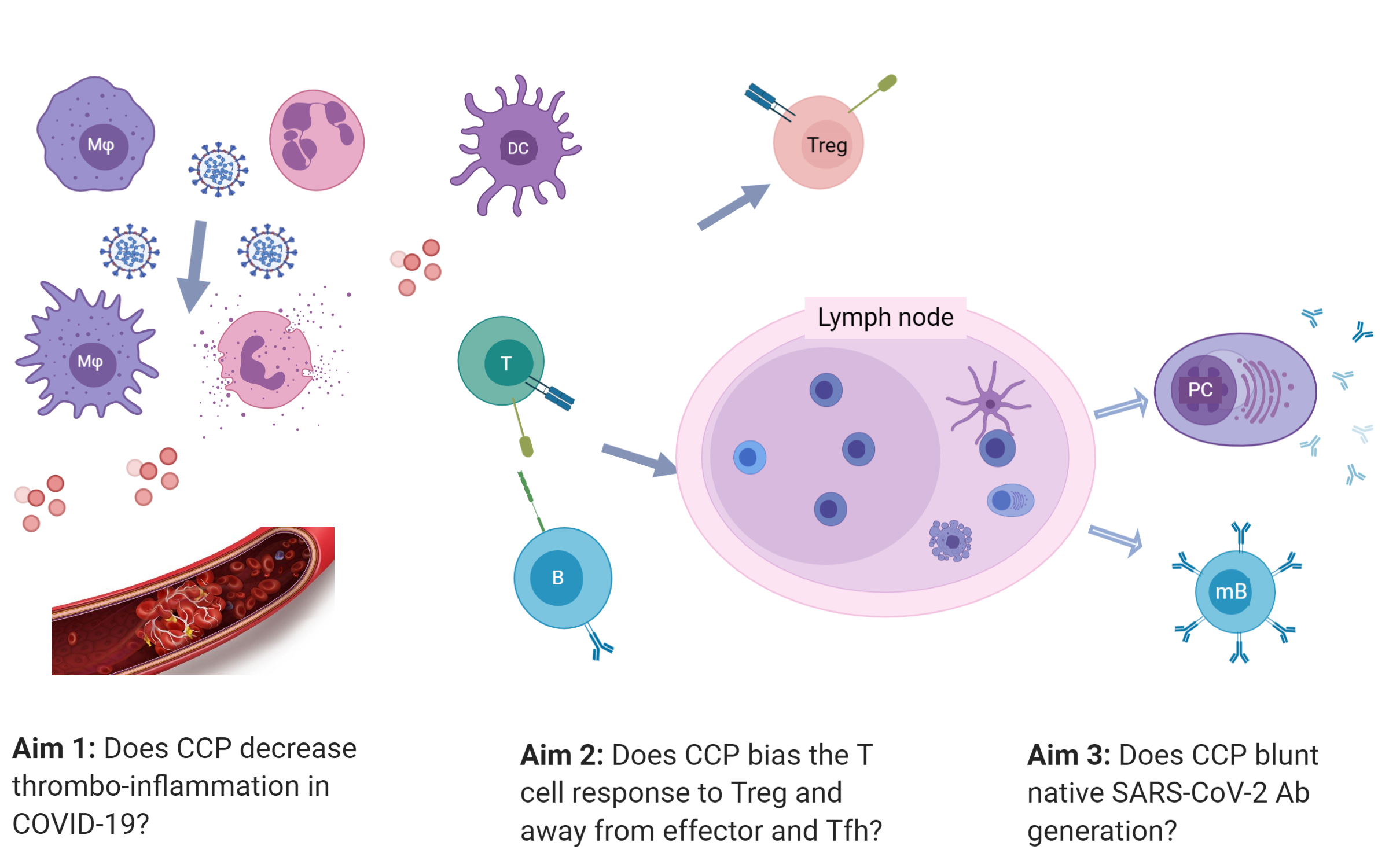 Innate immune response
Adaptive immune response
Pathophysiology of acute COVID
Innate immune response
Adaptive immune response
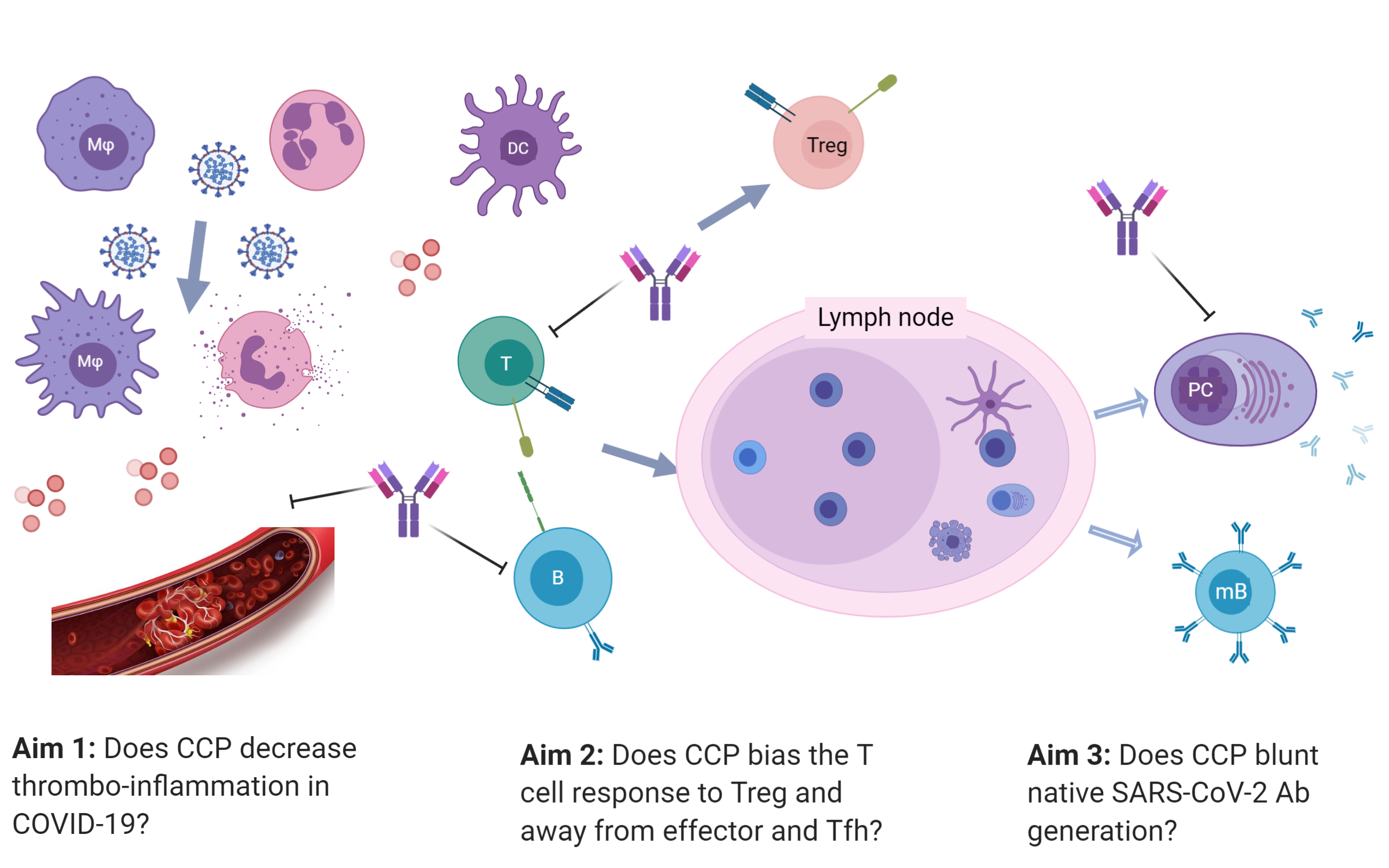 Ancillary Peripheral Blood Monocyte (PBMC) study
Sites will be reimbursed in the amount of $50 for the baseline blood collection, and $100 for each of the 15 day and 30 day collection time points in the study protocol.  
Samples must be received at Vitalant Research Institute to be considered for payment. 
Procedures for sample collection are included in the MOP for the trial at https://siren.network/clinical-trials/c3po
This ancillary study will collect blood from 100 subjects total, and we will only reimburse for the first 100 subjects completed.
* Sunday evening pickup for FedEx delivery on Monday may not be available in all sites: check  your local service at https://local.fedex.com/en-us/
5. C3PO and Convalescent Plasma Trials
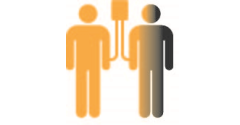 Stays out of hospital
C3PO
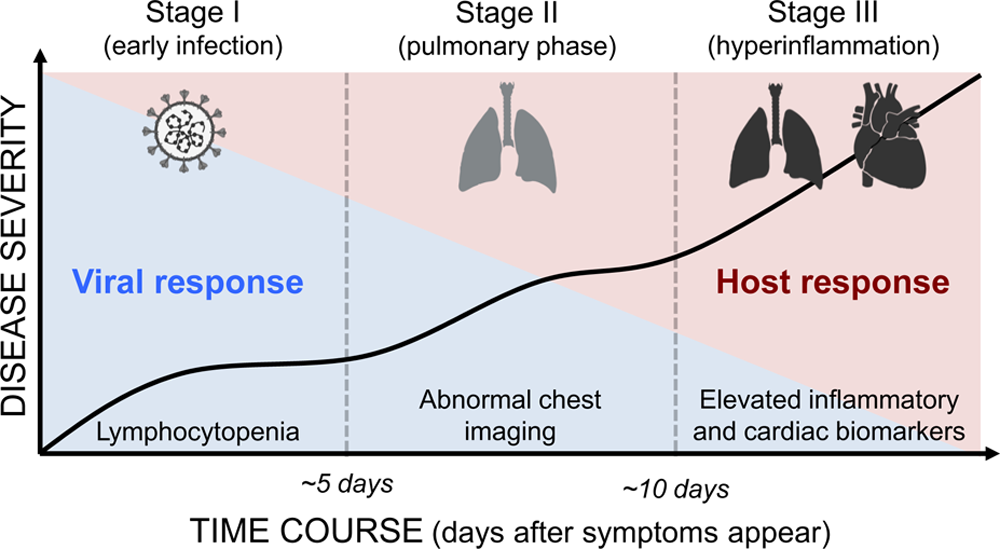 15 and 30 day blood samples
Adapted from Akhmerov et al. Circulation Research. 2020;126:1443–1455
6. Miscellaneous
Biospecimen shipping for sites who have enrolled a lot
Short forms for non-English / non-Spanish consent
SAE Reporting
Include Date of Randomization
Included Medical Intervention for AE
For AEs, use names of “disease” (pneumonia, PE) not “consequences” (admission, intubation, death)
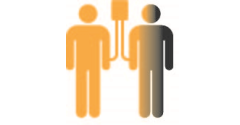